CIRCULATORY    SYSTEM
SUBJECT : anatomy and physiologY
                                                                                                



                                                                                                 BY:GOWRI.R  
                                                                                                                       ASSISTANT LECTURER
                                                                                                            BANAGALORE GROUP OF INSTITUTION
BLOODINTRODUCTION:-
Blood, a type of connective tissue .it is a complex mixture of cells, chemicals and fluids.

Blood transports substances through the body and helps in maintain a stable internal environment.
The only fluid tissue in the human body.
PHYSICAL PROPERTIES OF BLOOD
FUNCTIONS OF BLOOD
RESPIRATION: transport of O2 and CO2.
TRANSPORT: transports hormone, nutrients, metabolic.
EXECUTION OF METABOLIC wastes to the kidney, lungs and skin.
REGULATION: regulation of body temperature by distribution of body heat
DEFENCE against infections( WBCs, antibodies)
MAINTENANCE of acid- base balance.
NUTRITION: transport of absorbed food materials.
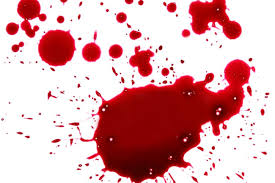 COMPOSITION OF BLOOD
FORMED ELEMENTS(40%)
RBC(ERYTHROCYTES)
WBC(LEUKOCYTES)
PLATELETS(THROMBOCYTES)
FLUID MEDIUM  that is the plasma(55%)
PLASMA
PLASMA IS THE INTERCELLULAR  MATRIX OF THE BLOOD .
ALBUMIN:
1.helps buffer the blood.
2.Transport many solutes by binding to them ex:drugs, penicillin, pigments, fatty acid.
GLOBULIN
1.it  helps transport solutes.
2.Some involved in clotting.
3.Transport and storage of proteins.
FIBRINOGEN
1.Framework for clotting.
2.Its a clotting protein.
Transferrin  :carries  iron in blood.
Ferritin: stores iron in liver and marrow
NORMAL  VALUES OF BLOOD CELLS
normal range for  red blood cell count is 4.5 to 5.5 million cells/mm3 for male and 4 to 5 million cells/mm3  for female .
The life span of RBCs =120 days
 Polycythemia   blood disorder in which the bone marrow produces too many red blood cells. anemia condition in which the blood doesn't have enough healthy red blood cells.
The normal range for a white blood cell count in a healthy adult is between 4,000 and 11,000 WBCs per microliter.
Leukocytosis  an increase in the number of white cells in the blood, especially during an infection . leukopenia decrease number of WBC ‘s.
 lifespan of white blood cells =13 to 20 days, 
A normal platelet count ranges from 150,000 to 450,000 platelets per microliter of blood. Having more than 450,000 platelets is a condition called thrombocytosis; having less than 150,000 is known as thrombocytopenia.
The average life span of circulating platelets i= 8 to 9 days.
CLASSIFICATION OF BLOOD CELLS
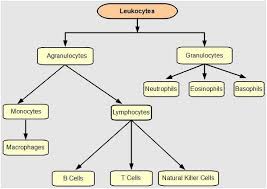 PACKED CELL VOLUME      (HEMATOCRIT)
The packed cells volume(PCV) is a measurement of the blood
Proportion of blood that is made up of cells.
Packed cell volume test is also known as haematocrit.
The test is done to diagnose polycythemia , dehydration.
The measurement depends on the number and size of red blood cells. It is normally 40.7%–50.3% for men and 36.1%–44.3% for women.
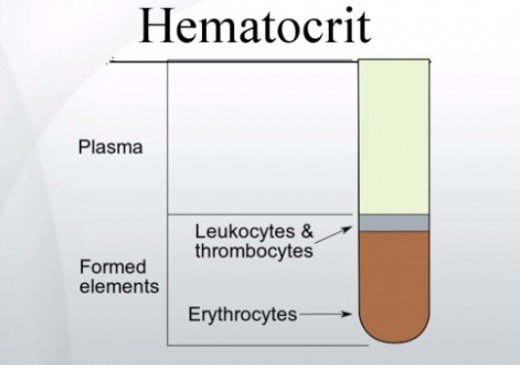 TERMINOLOGY
HEMOSTASIS : is  a process to prevent and stop bleeding.
HEMATOPOIESIS :hematopoiesis is the formation of blood cellular 
Components. all cellular components are derived from hematopoietic
Stem cells.
SHORT ANSWER;
1.FUNCTIONS OF BLOOD(5 MARKS)
2.HEMATOSTASIS(2 MARKS)
3.HEMATOPOIESIS(2 MARKS)
4.PHYSICAL PROPERTIES OF BLOOD.(2 MARKS)
5.HEMATOCRIT/PACKED CELL VOLUME.(2 MARKS)
6.PLASMA PROTEINS (5 MARKS)